AEAJ workshop in Rome on 4 – 5 October 2012
Case study “Mountain bike downhill course” 
Comments to the questions
Judicial review restrained ?
Opinion of Advocate General  Kokott
	C-127/02 “Waddenzee”
	 Para 109
C- 241/08 „Commission v France“
	Para 30
Certain margin of discretion of the public 
authority

German doctrine (Federal Administrative
	Court): No discretion (full control)
AEAJ workshop in Rome on 4 - 5 October 2012
2
Site adversely affected ?
Site‘s conservation objectives affected
Loss of 1000 m² insignificant?
	(No legal provisions in Germany)

	Guidelines (Experts Commission)
	Threshold if less than 0,1 % of the site 
	is lost:

Habitat type 6520:  500m2
Habitat type 6230: 250 m²
AEAJ workshop in Rome on 4 - 5 October 2012
3
3. Annulment due to a procedural fault ?
      Yes
	
 The interest is to weigh up against the damage
	CJEU
	C‑304/05, Commission v Italy, para 83
	C‑182/10, Marie-Noëlle Solvay and Others,
	para 74

 The court can not grant dispensation itself
AEAJ workshop in Rome on 4 - 5 October 2012
4
Preconditions met? 
Restrictive interpretation of article 6 (4)
	Judgement C-182/10, para 73 – 78
Absence of alternative solutions
No condsiderations according  
	to article 6 (4) subparagraph 2
No considerations according to 
	article 6 (4) subparapgraph 1
AEAJ workshop in Rome on 4 - 5 October 2012
5
5.Support of an amicable settlement ?
The court can not prevent an agreement of the parties
Principle of party disposition
Promotion of an amicable settlement is  at the discretion of the court
Legal or factual incertainty?
AEAJ workshop in Rome on 4 - 5 October 2012
6
6. Kind of an amicable settlement
Withdrawal of the action? No consent of the plaintiff!
Agreement to be recorded with the court? Posssible, but complicated.
The best way: 
The defendant imposes the requested conditions for the record of the court,
the oparator declares waiver of legal remedy against the amendmend of the permit, 
all partiies declare the dispute settled,
-	the court rules on the costs only, according to section161 (2) German Code of Adminsitrative Court Procedure
AEAJ workshop in Rome on 4 - 5 October 2012
7
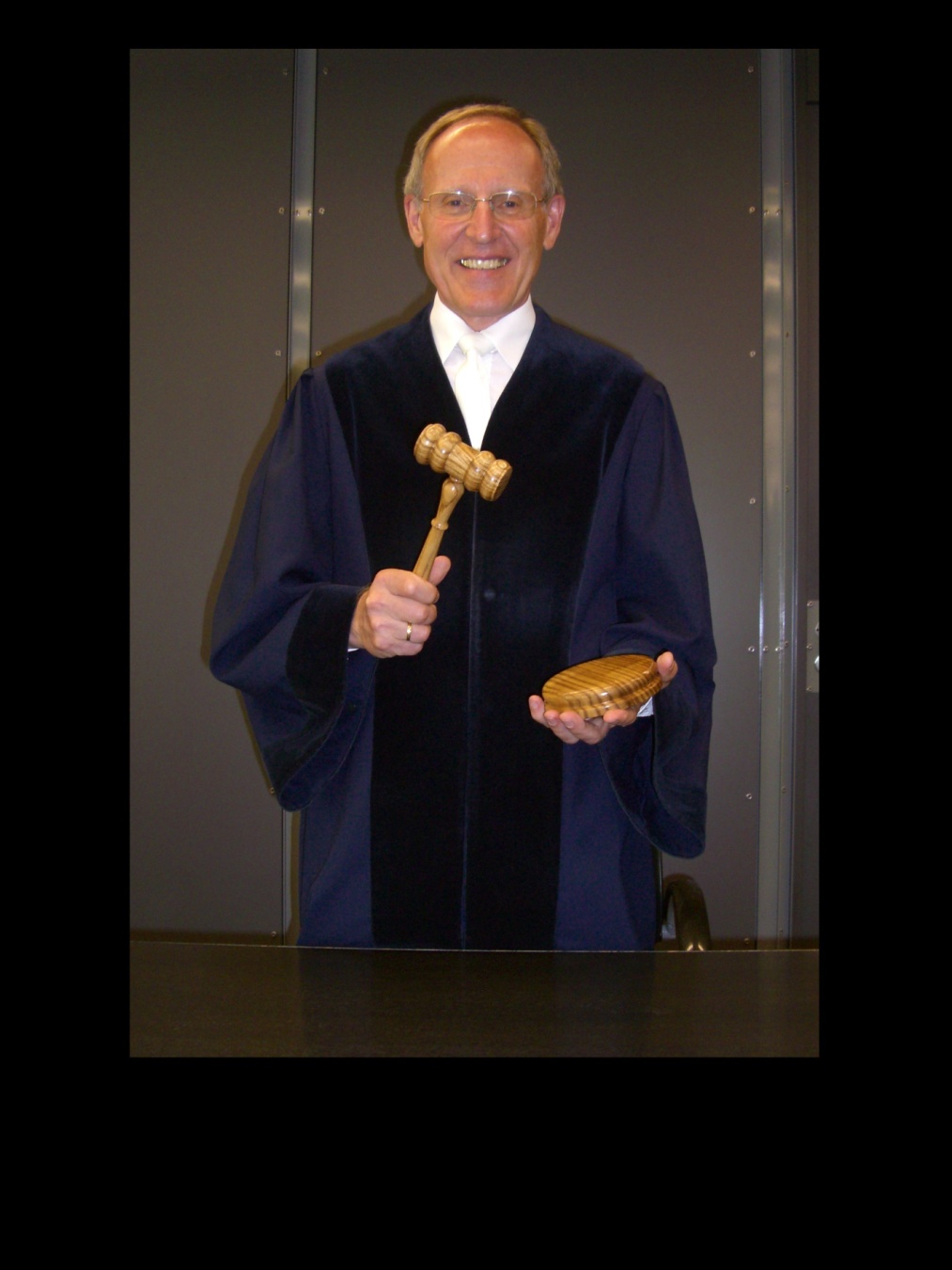 T
The session is closed !
AEAJ workshop in Rome on 4 - 5 October 2012
8